Year ¾ The sands of time Term 6 Week beginning 15.06.2020.
History

https://www.bbc.co.uk/bitesize/topics/z87tn39/articles/zgt7mp3

Read through this link all about the beliefs of the Ancient Greeks. It explains where the Greeks thought they went when they died, it talks about the different Gods and some of the powers they had. 
There is a section which explains in more detail about the Gods and it makes reference to which God is related to another God. 

I want you to create a family tree of the Gods using this information.
Science

This is a science lesson introducing light an dark. Light
Light comes from a number of different places, like the sun, fire, or from electricity in lamps and torches. Without it, we cannot see anything - only darkness.
You should never look directly at the sun, even if you're wearing sunglasses, it can damage your eyes.
Light behaves differently with objects:
Transparent objects such as glass allow light to pass through.
Reflective surfaces like a mirror or a shiny spoon, bounce the light off the surface.
Opaque objects block the light and create shadows.
Task 1:
Walk around your house and garden and make a list of all the light sources you can find.
See who can find the most
Task 2:
Shine a torchlight on the following objects and make a note of what happens:
A glass of water - transparent object
A mug or cup - opaque object
A shiny spoon - reflective object
Move the torch around the objects to see how the light behaves. Write down your findings.
English

I want you write a letter to me. The letter has a subject. The subject is simply My Greek God is better than your Greek God. 

I have chosen the Greek God Poseidon. I think he is without doubt the best Greek God there is. None of the others come close to him for skills, ability and powers. 
Your challenge is to write to me, arguing that the Greek God you have chosen is better. I want you to introduce your God, explain why that God is better and why my choice is a poor one. 
Think carefully about the language you will need to use. Phrases such as ‘I believe..’, I strongly believe.. A wise person would think...’ might help start your sentences. 
You may need to add evidence, perhaps make up a survey such as ‘8 out of 10 people think /agree with …’

Think about how to set a letter out. How does it start? Be polite. It is easy to make a bold statement but make sure that it is supported with evidence. 
https://www.youtube.com/watch?v=XdNHG7QtBsg
Here is a link to Rev Chris who has a YouTube page. There are videos including open the book. 

https://www.youtube.com/channel/UCtLO-C_7PRDzfDvqDrGpmVg
PE


It is important to aim for at least 2 hours a week of sustained physical activity. 

Use this website https://www.youtube.com/watch?v=K6r99N3kXME
Reading: Read every day for 10 minutes. See the separate list for ideas. 
Spelling: Look at the Year 3 and 4 spelling list. Take 10 spellings a week and follow these steps every day. 1. Learn the word and spell it out aloud. 2. Write the word correctly. 3. Practice the word with your neatest handwriting 3 times. Then on Friday have a spelling test.
Maths
Times Tables: Use Times Table Rockstars to improve your times tables knowledge. 
Arithmetic: Follow the White Rose program of study. From Monday 22nd June we will be on week 9 for both Year 3 and Year 4. There is one lesson per day. Each lesson has a video where the concept is explained. Afterwards there are usually 9 questions. These can be printed off or you could write them out onto paper. The answers are also available.  These areas we started in class so they would be good to revise and explore in greater depth. 
Year 3 link. https://whiterosemaths.com/homelearning/year-3/
Year 4 link
https://whiterosemaths.com/homelearning/year-4/
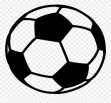 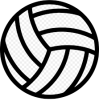 French
Use this fun website to revise topics you have visited this year in French.  
https://www.french-games.net/